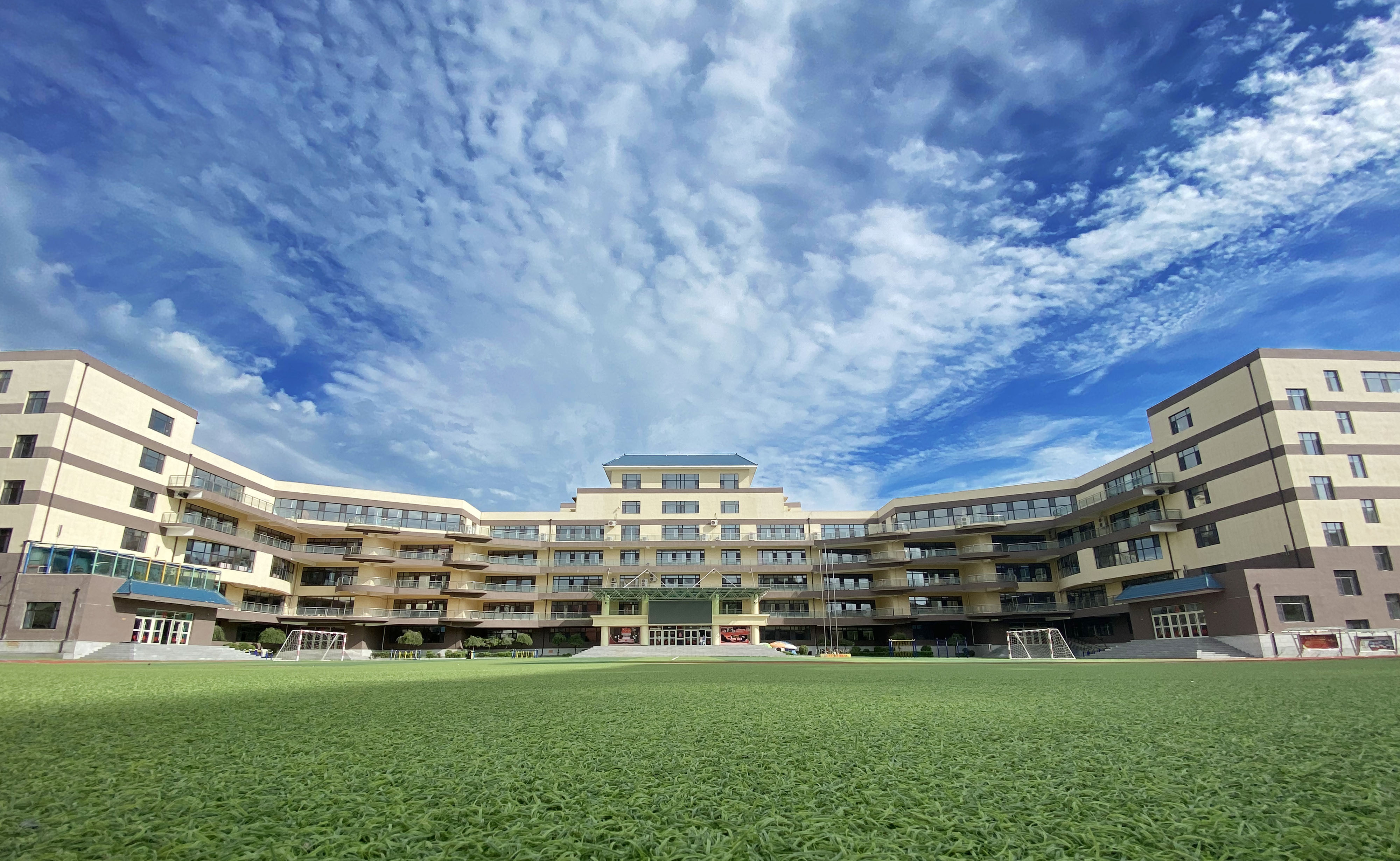 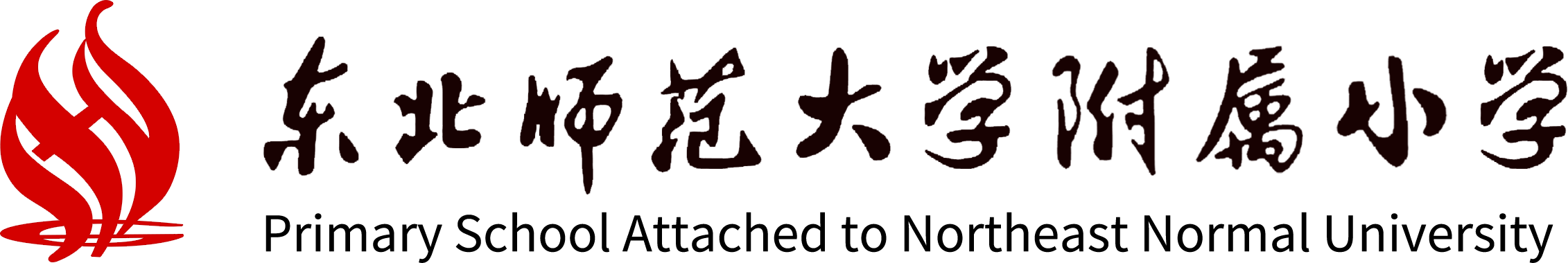 东北师范大学附属小学
率性教育
PRIMARY SCHOOL ATTACHED NORTHEAST NORMAL UNIVERSITY
汇报：XXX
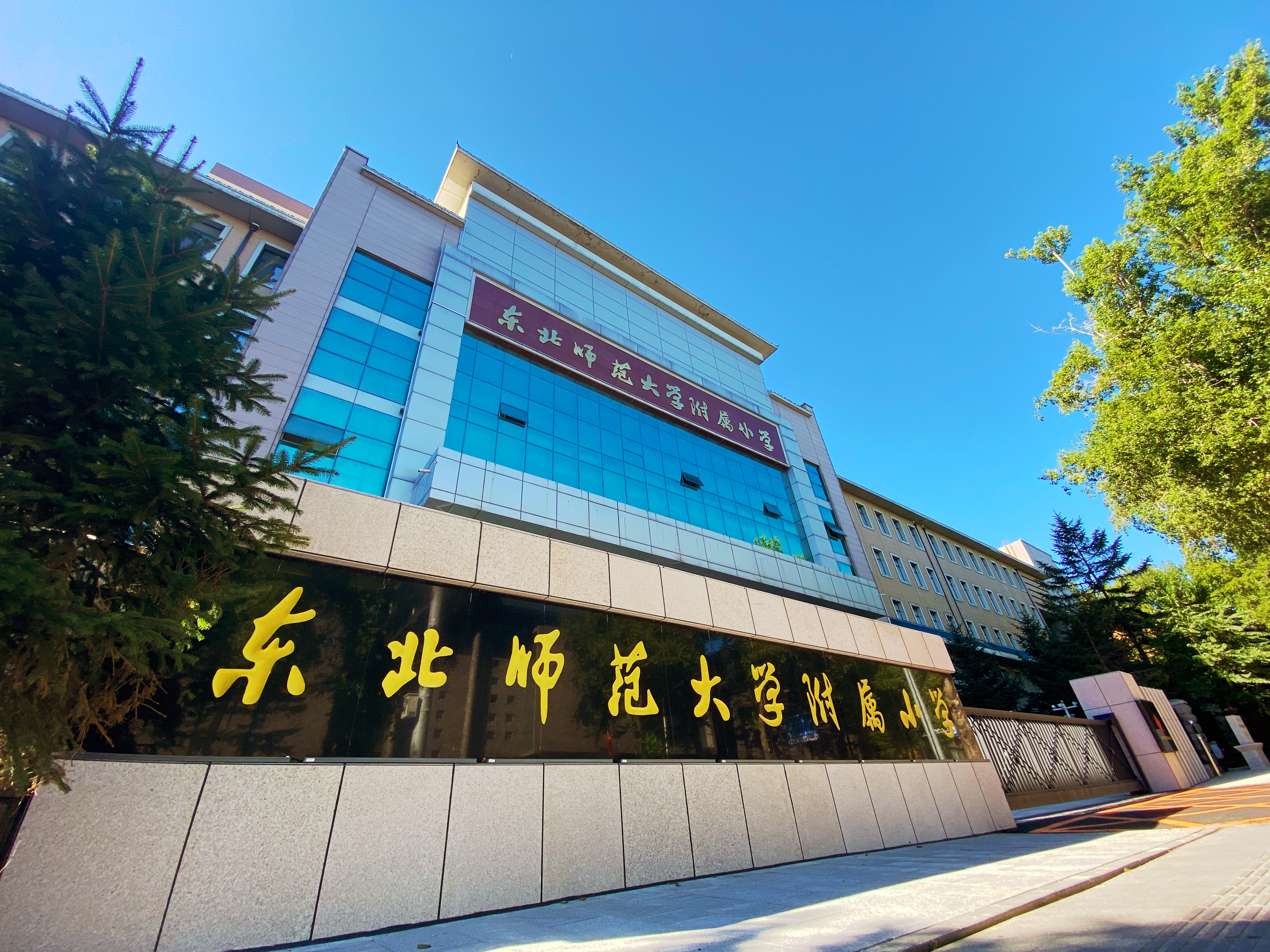 01
输入标题
02
输入标题
目录
03
输入标题
04
输入标题
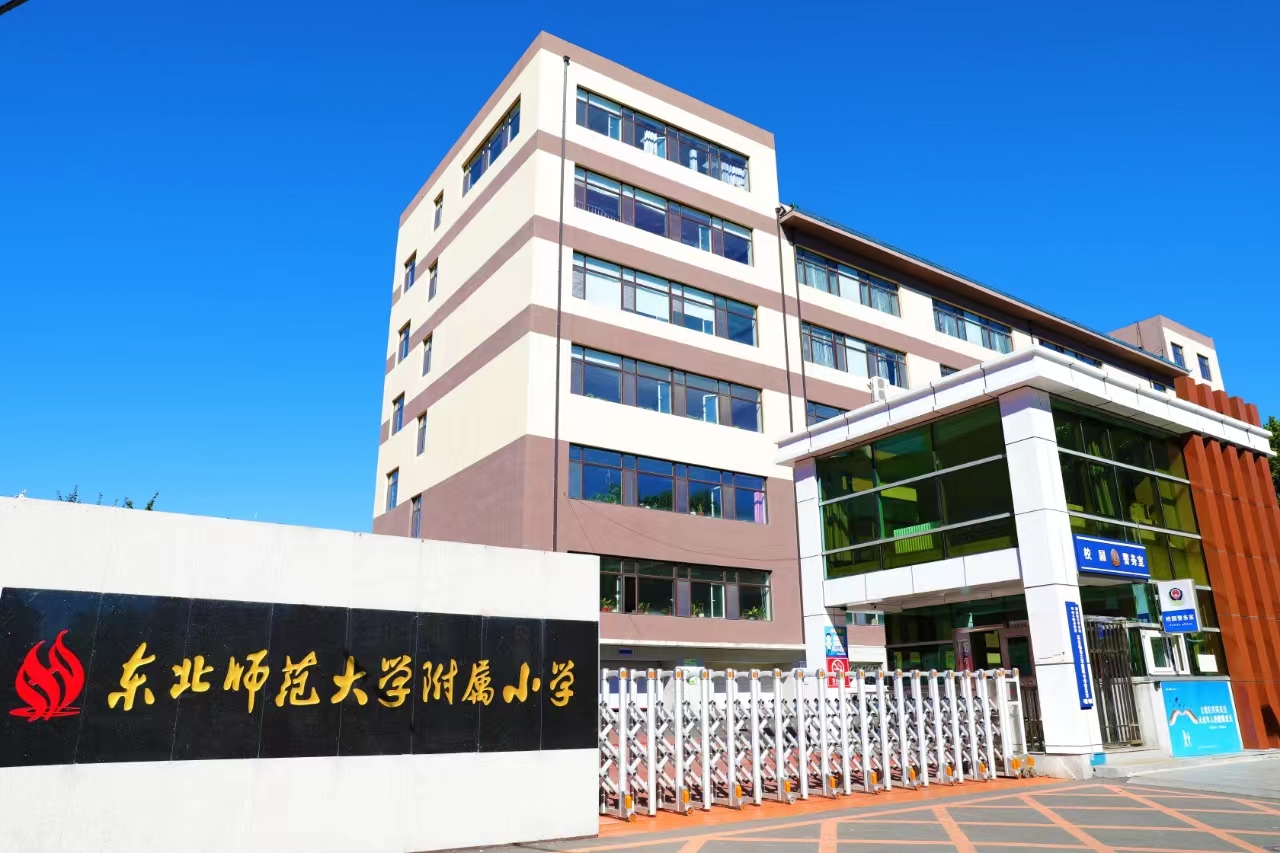 Part  one
01
输入标题
输入你的正文内容，输入你的正文内容输入你的正文内容
输入你的正文内容输入你的正文内容输入你的正文内容
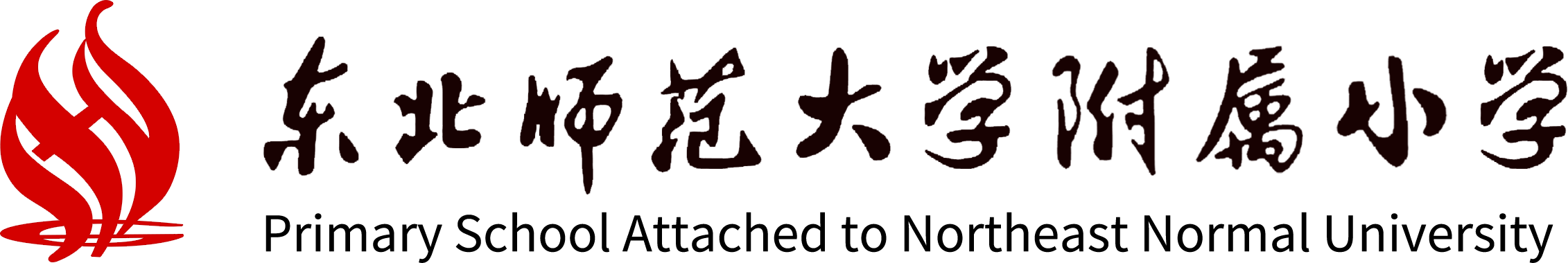 添加标题
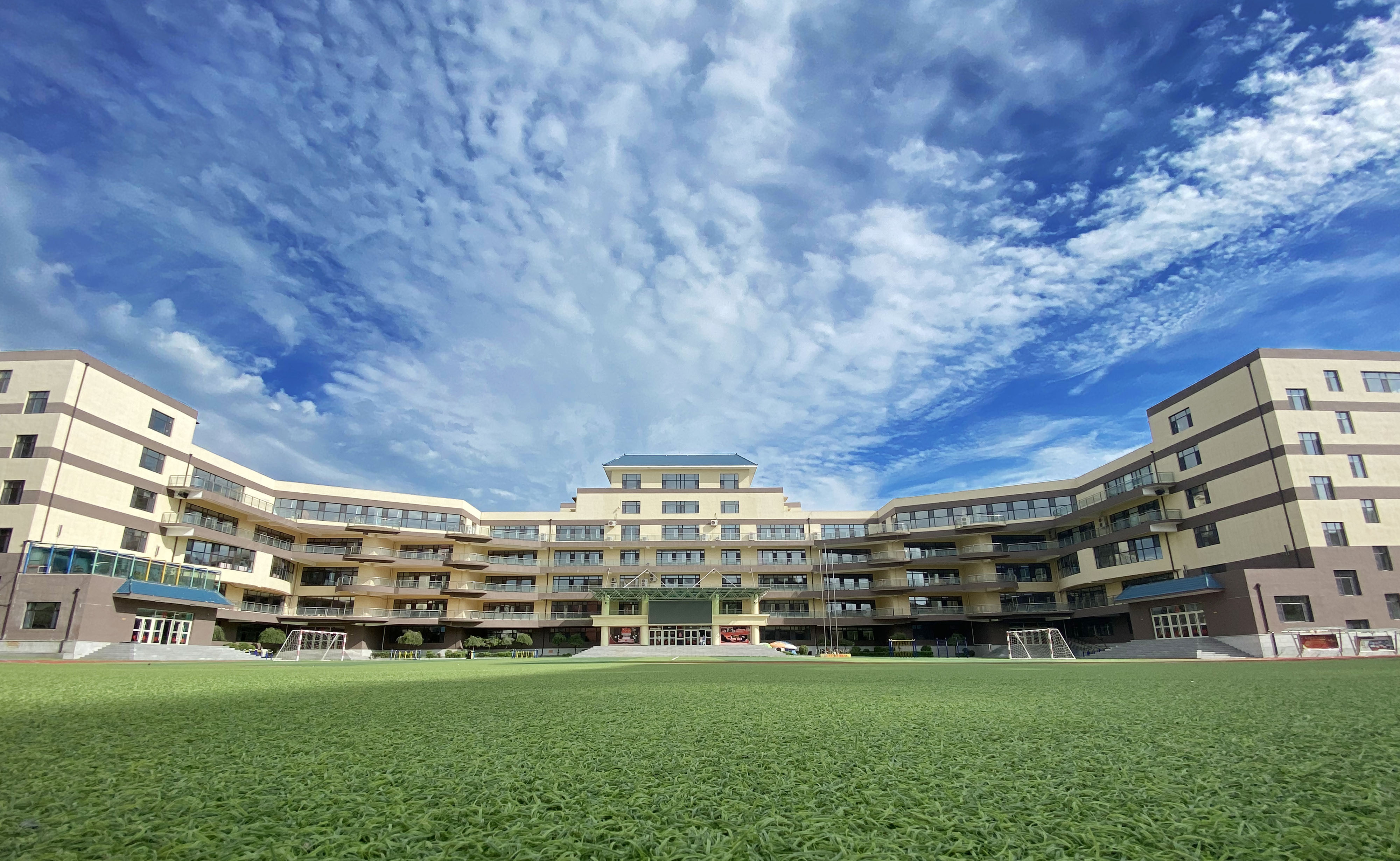 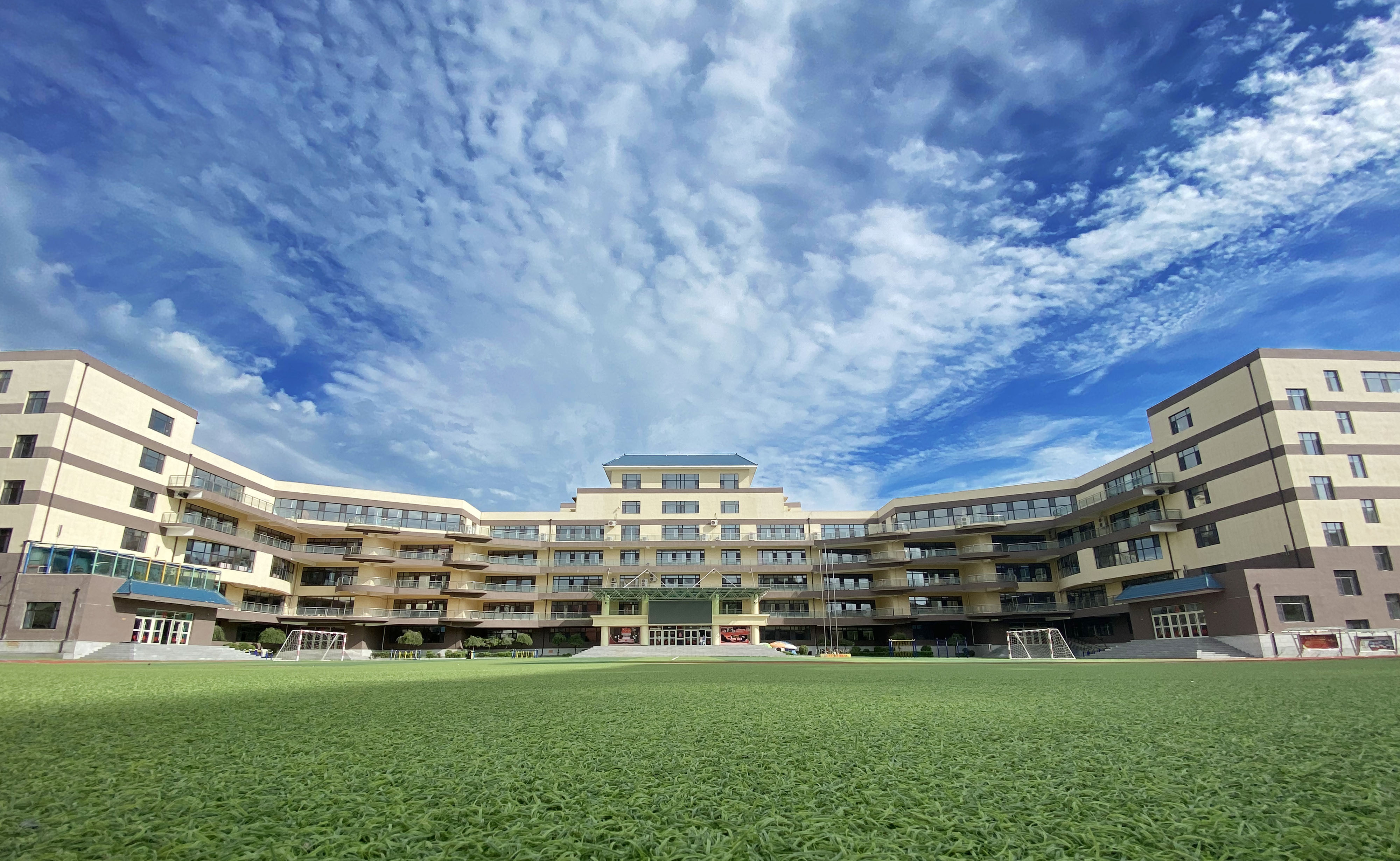 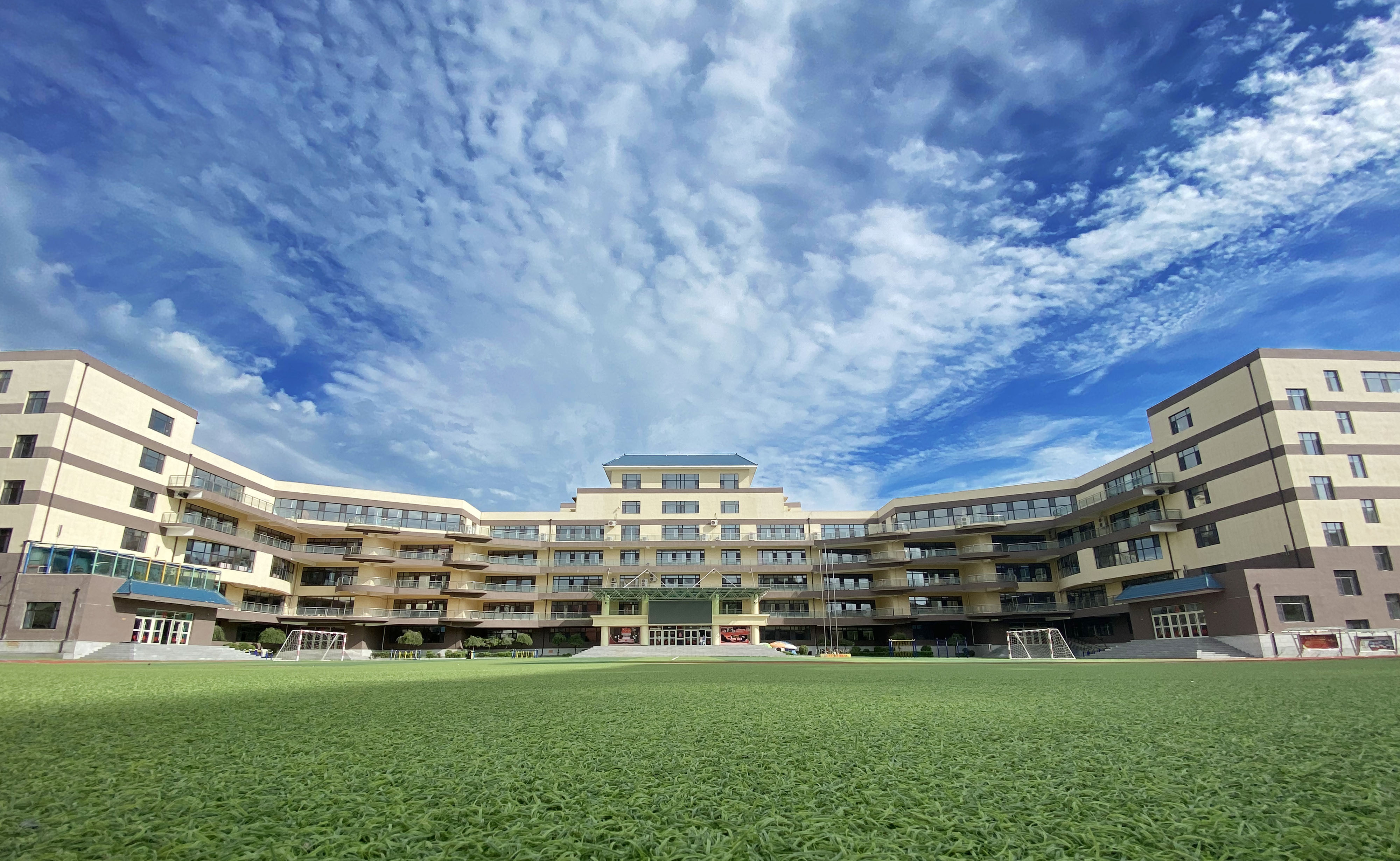 1
2
3
添加标题
添加标题
添加标题
输入你的正文内容，输入你的正文内容
输入你的正文内容，输入你的正文内容
输入你的正文内容，输入你的正文内容
输入你的正文内容，输入你的正文内容
输入你的正文内容，输入你的正文内容
输入你的正文内容，输入你的正文内容
输入你的正文内容，输入你的正文内容
输入你的正文内容，输入你的正文内容
输入你的正文内容，输入你的正文内容
01
01
01
01
添加标题
添加标题
添加标题
添加标题
输入你的正文内容，输入你的正文内容输入你的正文内容，输入你的正文内容
输入你的正文内容，输入你的正文内容输入你的正文内容，输入你的正文内容
输入你的正文内容，输入你的正文内容输入你的正文内容，输入你的正文内容
输入你的正文内容，输入你的正文内容输入你的正文内容，输入你的正文内容
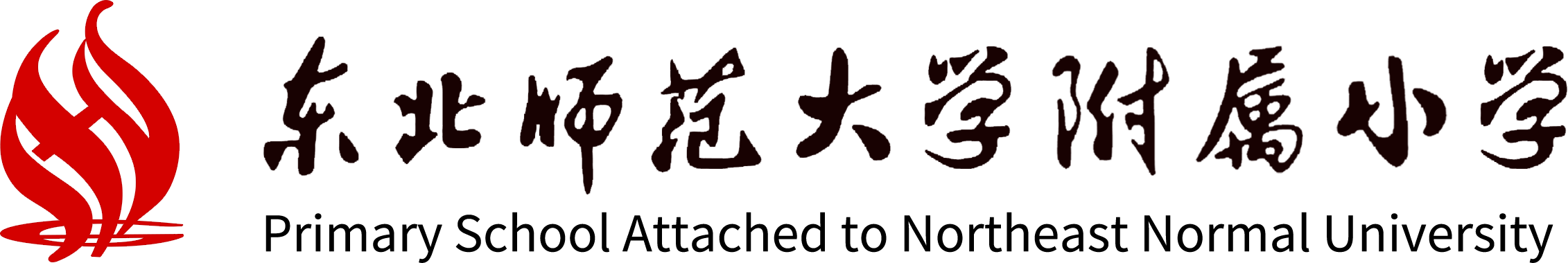 添加标题
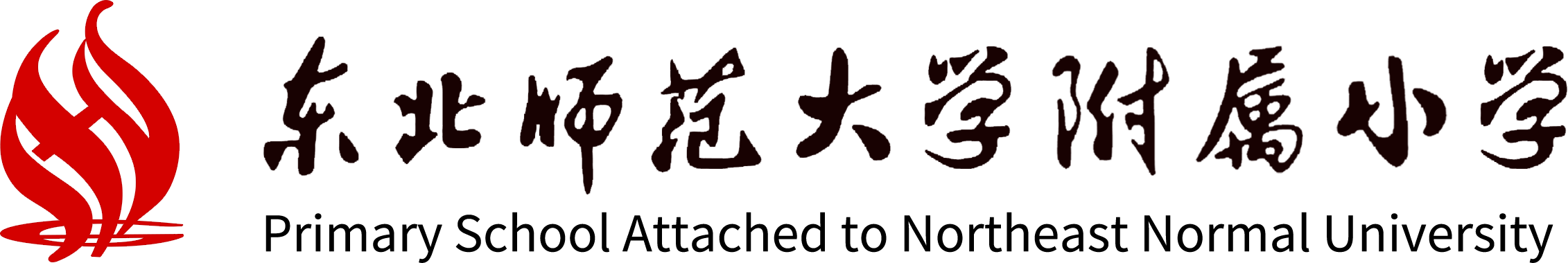 添加标题
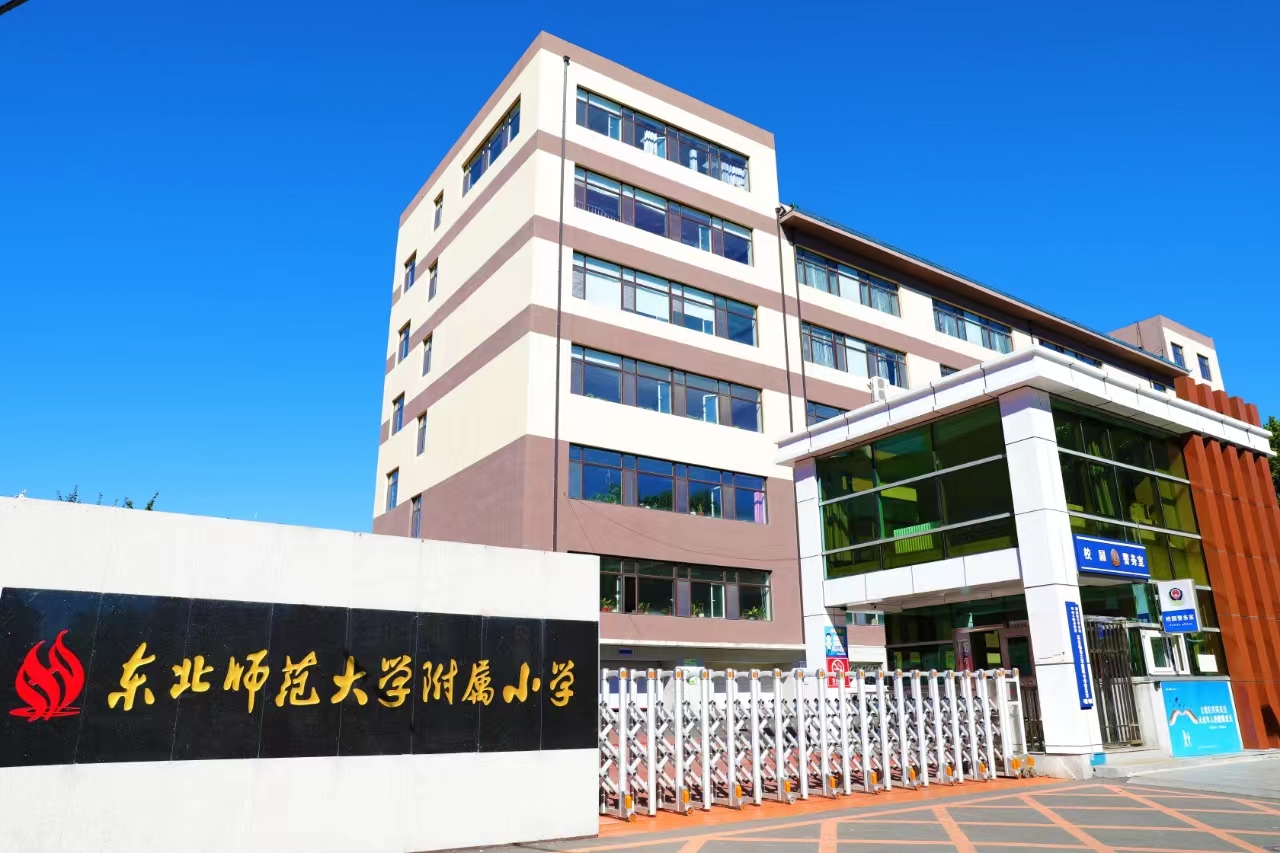 添加标题
输入你的正文内容，输入你的正文内容输入你的正文内容，输入你的正文内容输入你的正文内容，输入你的正文内容输入你的正文内容，输入你的正文内容
添加标题
添加标题
添加标题
添加标题
输入你的正文内容，输入你的正文内容输入你的正文内容，输入你的正文内容
输入你的正文内容，输入你的正文内容输入你的正文内容，输入你的正文内容
输入你的正文内容，输入你的正文内容输入你的正文内容，输入你的正文内容
输入你的正文内容，输入你的正文内容输入你的正文内容，输入你的正文内容
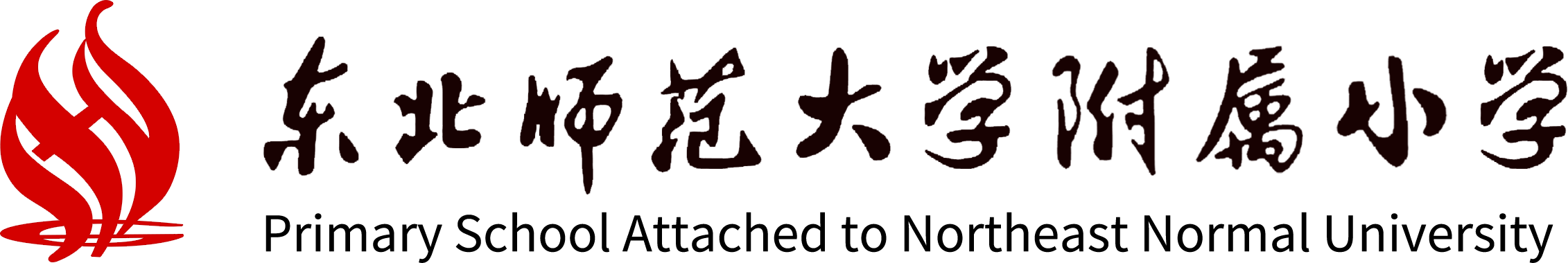 添加标题
关键词
关键词
关键词
50万人
100亿元
5.6%
输入你的正文内容，输入你的正文内容输入你的正文内容，输入你的正文内容输入你的正文内容，输入你的正文内容输入你的正文内容，输入你的正文内容
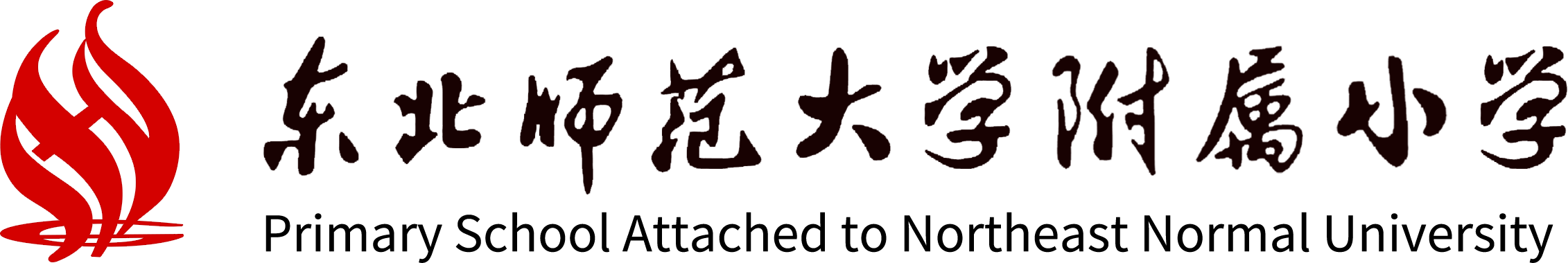 添加标题
添加标题：
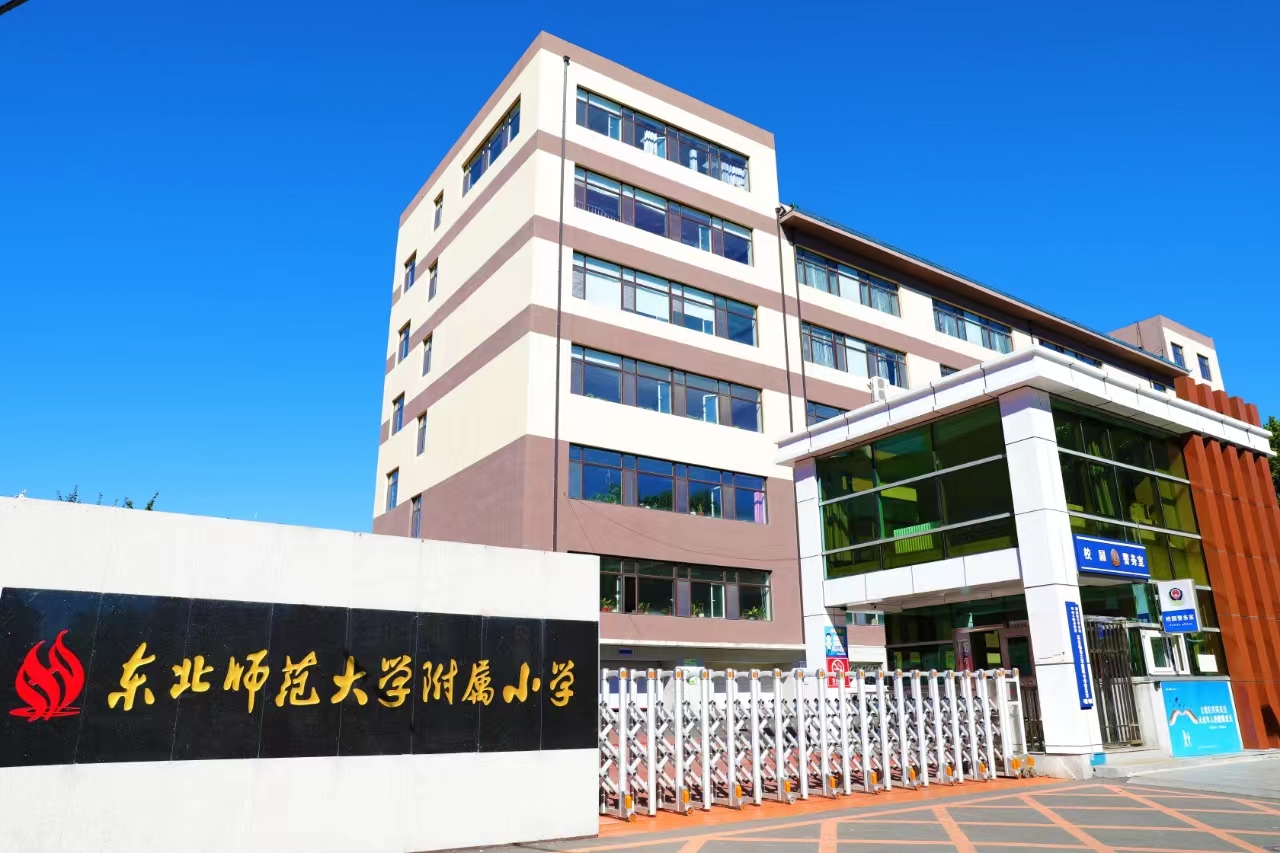 1、此处输入你的正文内容
2、此处输入你的正文内容
3、此处输入你的正文内容
添加标题：
输入你的正文内容，输入你的正文内容输入你的正文内容，输入你的正文内容
4、此处输入你的正文内容
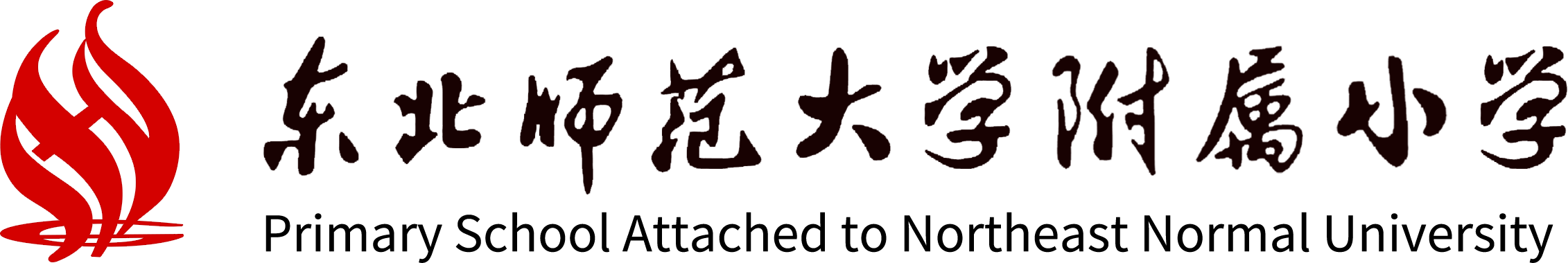 添加标题
添加标题
添加标题
添加标题
添加标题
添加标题
输入你的正文内容，输入你的正文内容输入你的正文内容，输入你的正文内容输入你的正文内容，输入你的正文内容输入你的正文内容，输入你的正文内容
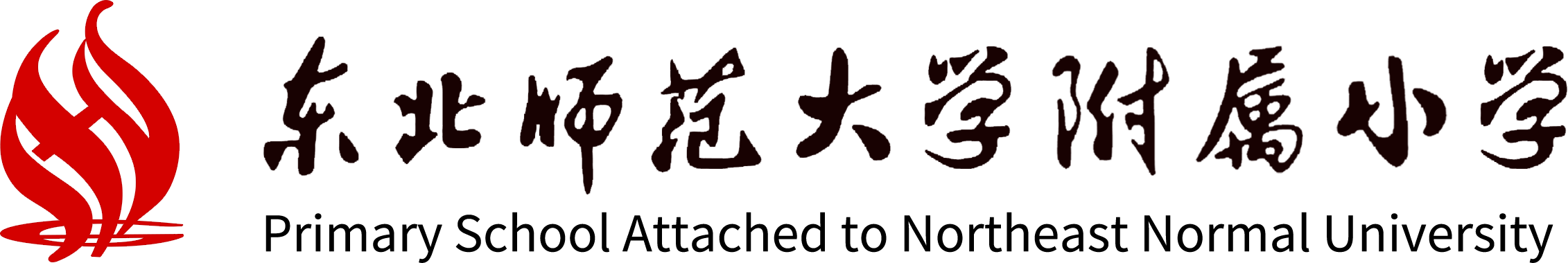 添加标题
添加标题
添加标题
输入你的正文内容，输入你的正文内容输入你的正文内容，输入你的正文内容
输入你的正文内容，输入你的正文内容输入你的正文内容，输入你的正文内容
添加标题
添加标题
输入你的正文内容，输入你的正文内容输入你的正文内容，输入你的正文内容
输入你的正文内容，输入你的正文内容输入你的正文内容，输入你的正文内容
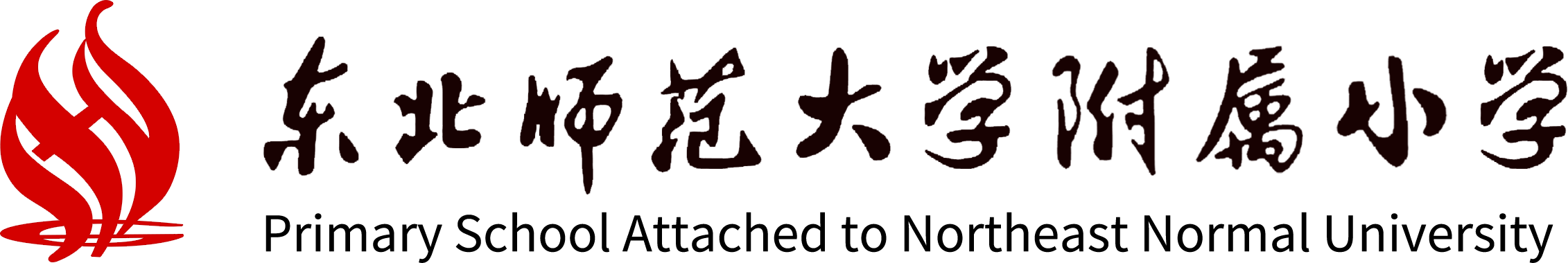 添加标题
添加标题
输入你的正文内容，输入你的正文内容输入你的正文内容，输入你的正文内容
添加标题
输入你的正文内容，输入你的正文内容输入你的正文内容，输入你的正文内容
输入标题
添加标题
输入你的正文内容，输入你的正文内容输入你的正文内容，输入你的正文内容
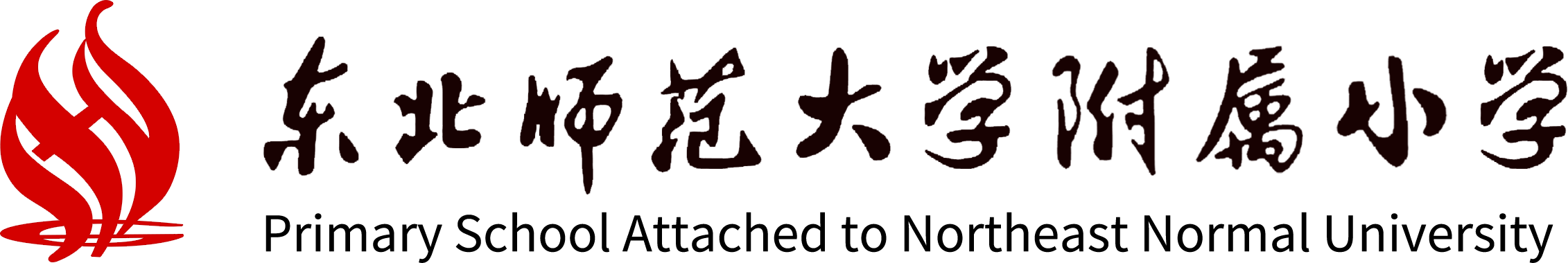 添加标题
添加标题
输入你的正文内容，输入你的正文内容输入你的正文内容，输入你的正文内容输入你的正文内容
添加标题
添加标题
输入你的正文内容，输入你的正文内容输入你的正文内容，输入你的正文内容
输入你的正文内容，输入你的正文内容输入你的正文内容，输入你的正文内容输入你的正文内容，输入你的正文内容输入你的正文内容，输入你的正文内容
添加标题
输入你的正文内容，输入你的正文内容输入你的正文内容，输入你的正文内容
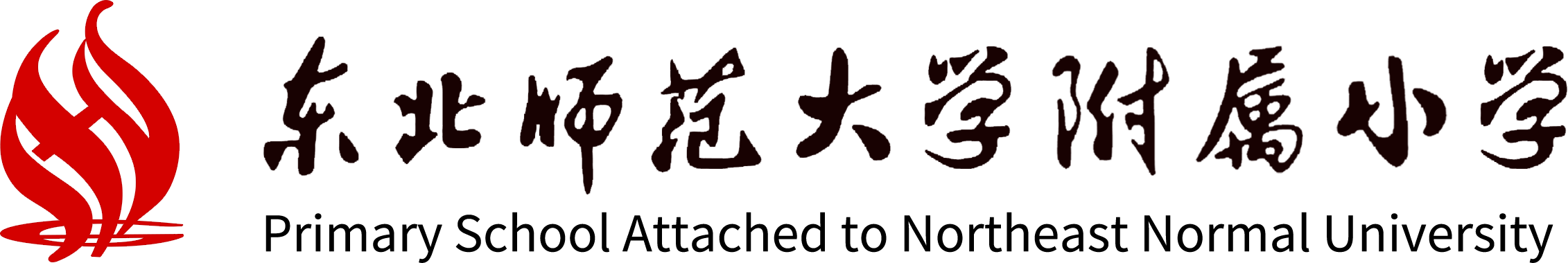 添加标题
01
02
03
添加标题
添加标题
添加标题
此处添加详细内容此处添加详细内容此处添加详细内容
此处添加详细内容此处添加详细内容此处添加详细内容
此处添加详细内容此处添加详细内容此处添加详细内容
此处添加详细内容此处添加详细内容此处添加详细内容
此处添加详细内容此处添加详细内容此处添加详细内容
此处添加详细内容此处添加详细内容此处添加详细内容
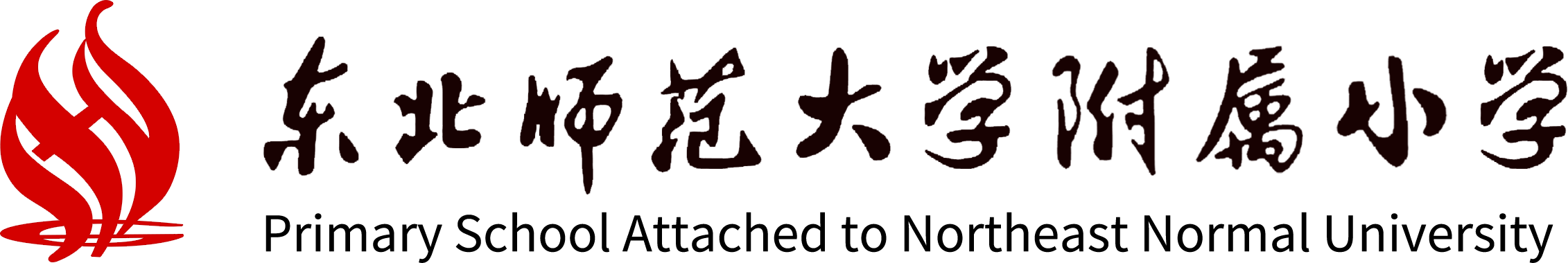 添加标题
添加标题
添加标题
输入你的正文内容，输入你的正文内容输入你的正文内容，输入你的正文内容输入你的正文内容，输入你的正文内容输入你的正文内容，输入你的正文内容
输入你的正文内容，输入你的正文内容输入你的正文内容，输入你的正文内容输入你的正文内容，输入你的正文内容输入你的正文内容，输入你的正文内容
添加标题
添加标题
输入你的正文内容，输入你的正文内容输入你的正文内容，输入你的正文内容输入你的正文内容，输入你的正文内容输入你的正文内容，输入你的正文内容
输入你的正文内容，输入你的正文内容输入你的正文内容，输入你的正文内容输入你的正文内容，输入你的正文内容输入你的正文内容，输入你的正文内容
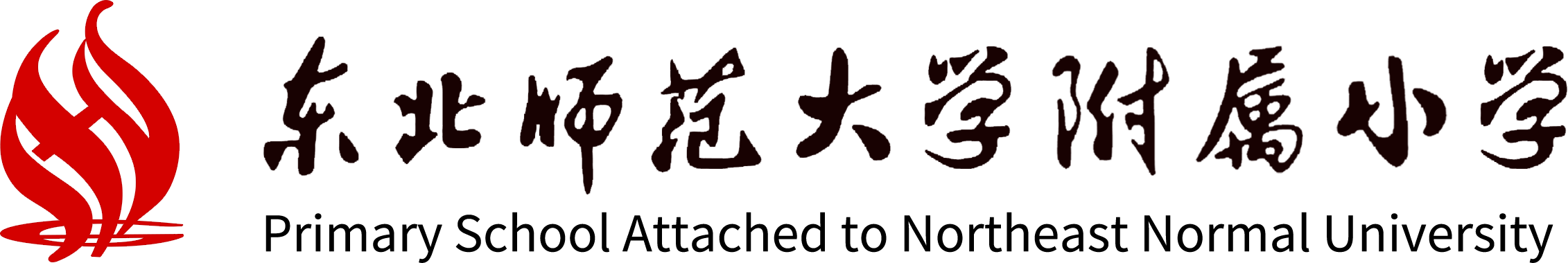 添加标题
添加标题
添加标题
添加标题
输入你的正文内容，输入你的正文内容输入你的正文内容，输入你的正文内容
输入你的正文内容，输入你的正文内容输入你的正文内容，输入你的正文内容
添加标题
输入你的正文内容，输入你的正文内容输入你的正文内容，输入你的正文内容
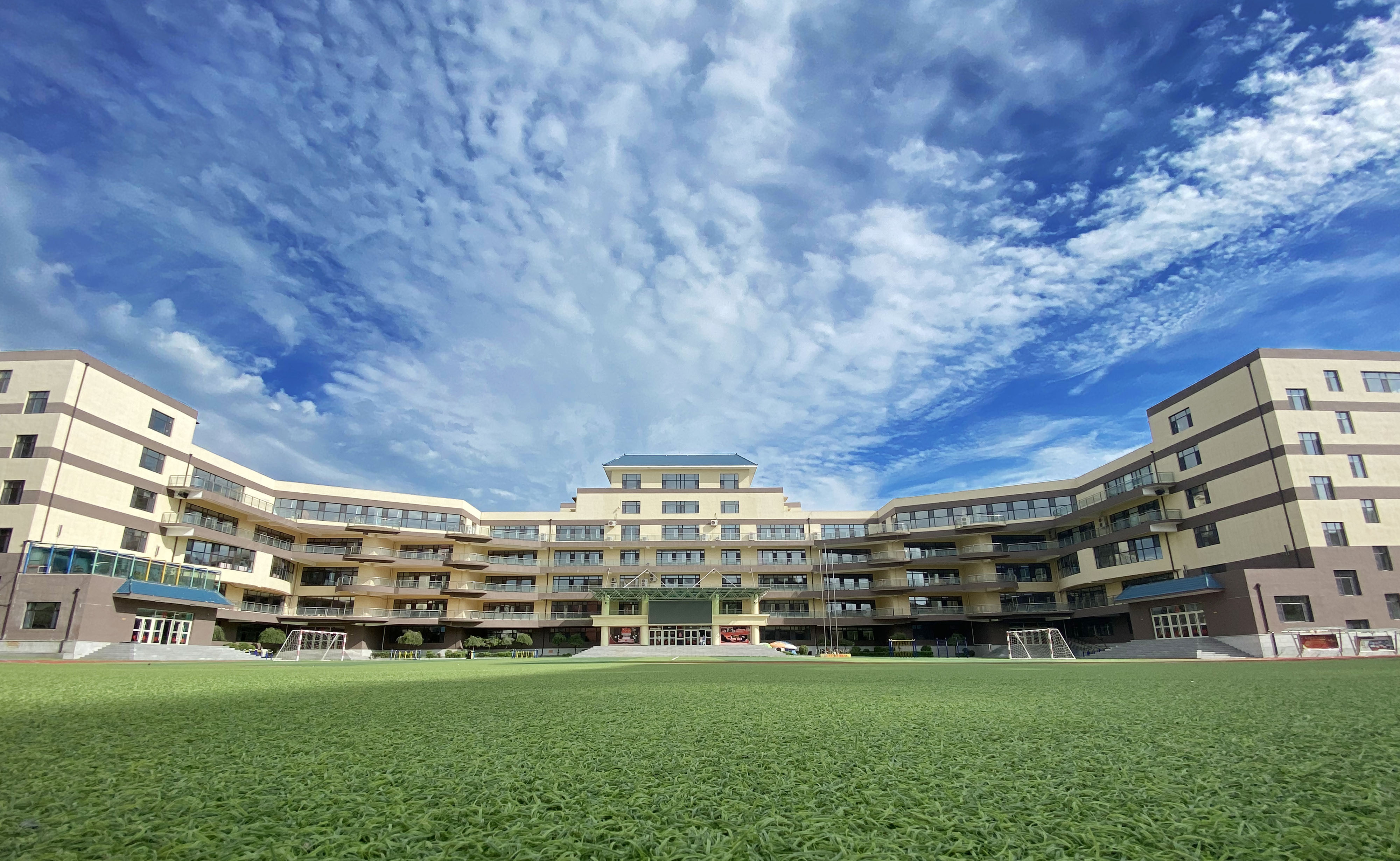 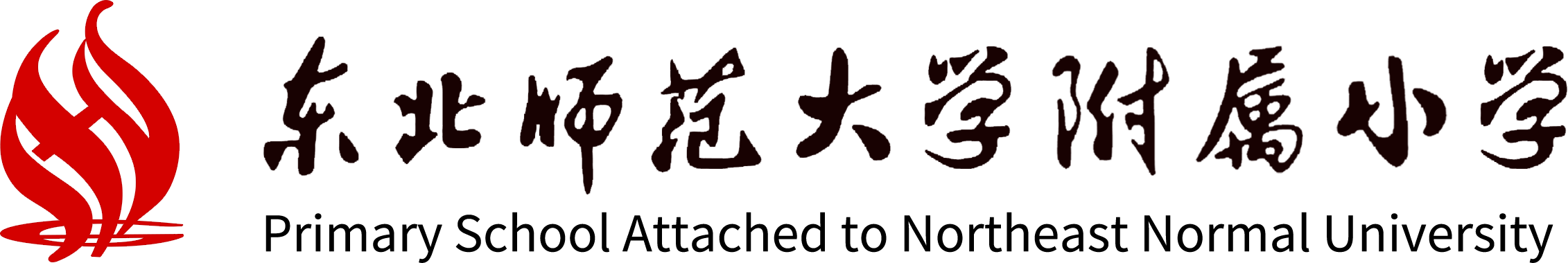 感谢您的观看